Развитие мелкой моторики в ранней группе
Подготовил:  Трофимова О.В.
Развивая  мелкую  моторику у детей,  мы  стимулируем  развитие  речи.
Это происходит потому, что при выполнении мелких движений пальцами
 рук в кору головного мозга поступают сигналы, которые активизируют
 клетки мозга, отвечающие за формирование речи ребёнка.
 Вот почему следует начинать заниматься развитием мелкой моторики
 с самого раннего возраста.
Игры с бельевыми прищепками. Подобные игры полезны детям, которым необходимо увеличить мышечную силу пальчиков.
. Для первых занятий лучше выбрать прищепки из пластмассы, на которые не нужно сильно нажимать, дабы раскрыть их.
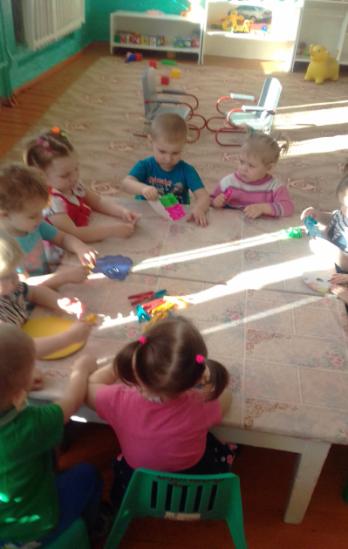 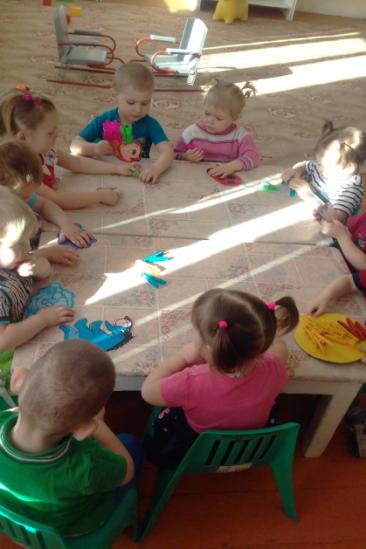 На  тучку капельку дождя
Рыбке нужно много чешуи
С помощью прищепок делаем ножки  для божьей коровки, лучики для солнышка и т. д. Это хорошее упражнение для развития мелкой моторики, которое одновременно является и тактильным упражнением. Задание состоит в том, чтобы на края круга нацепить обычные бельевые прищепки тремя пальцами
если будут развиваться пальцы рук, то будет развиваться речь и мышление ребенка.
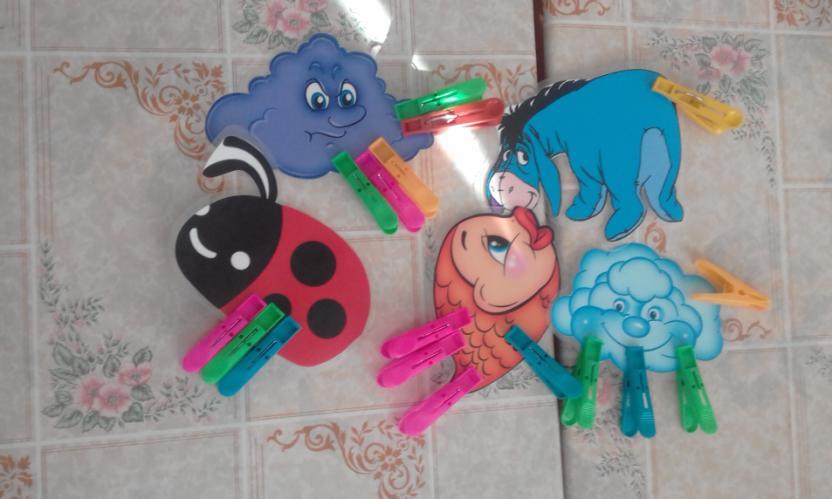 Спасибо за внимание!